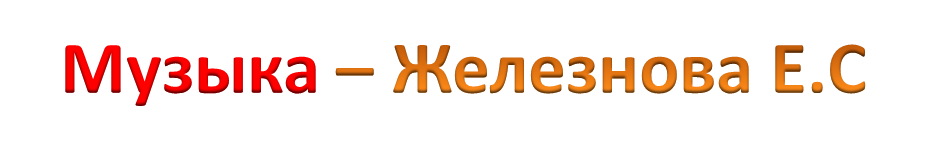 Пальчиковая  гимнастика

 «Ладошки»
Выполнила: Кушнарева Светлана Петровна,
                  учитель начальных классов 
                                 ГБОУ СКОШ № 530 ЮВАО г. Москва
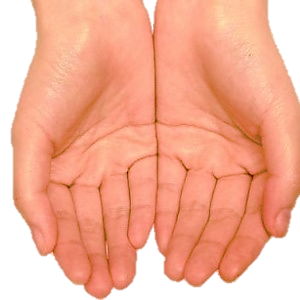 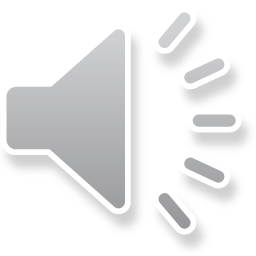 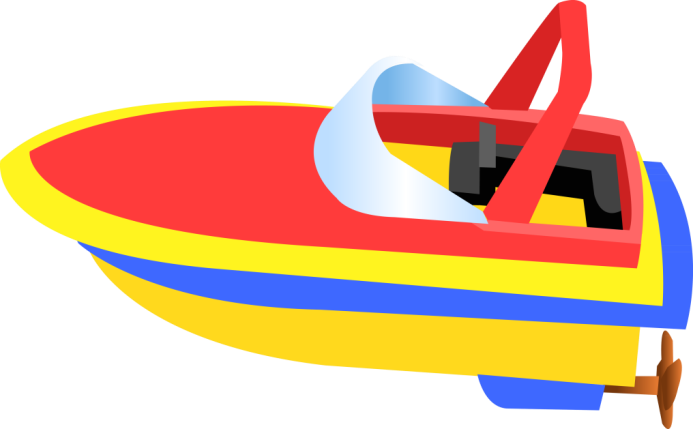 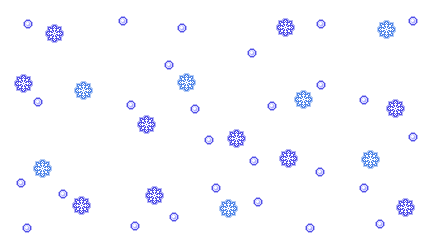 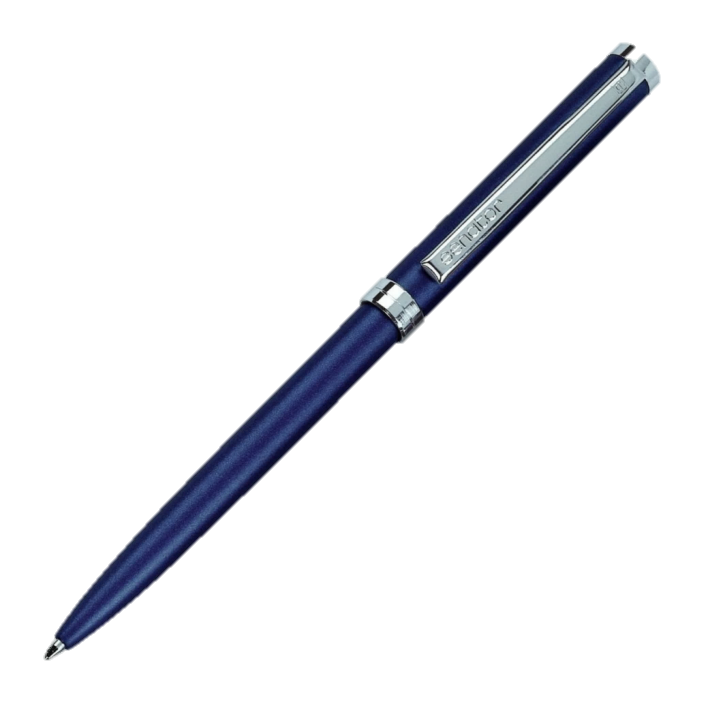 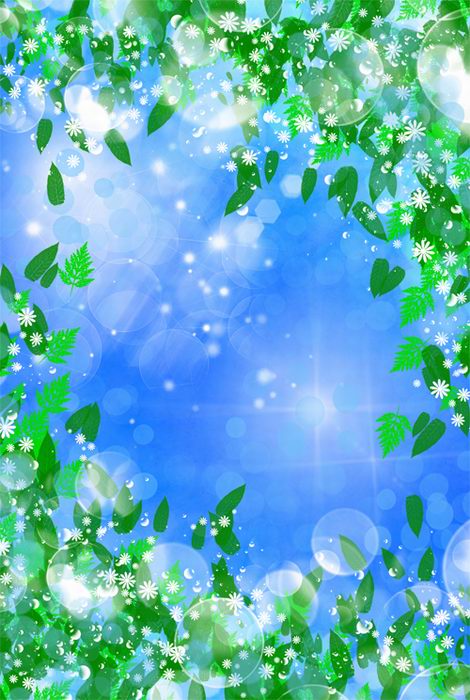 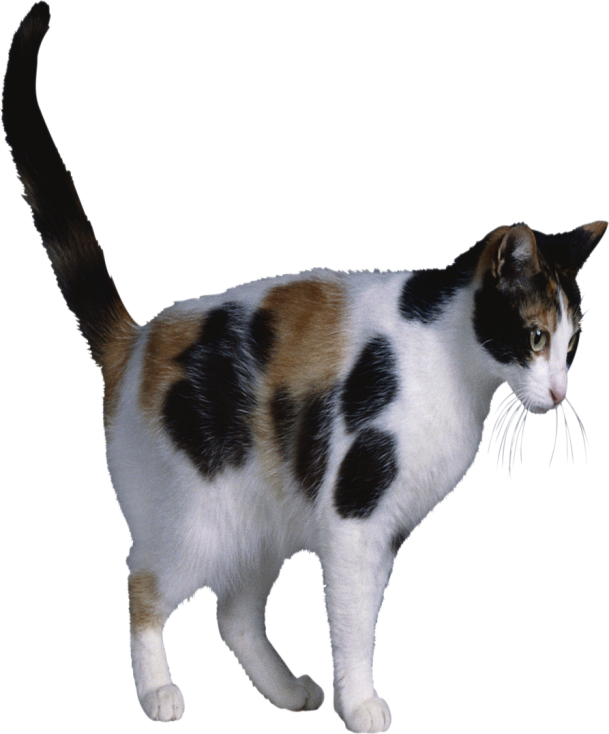 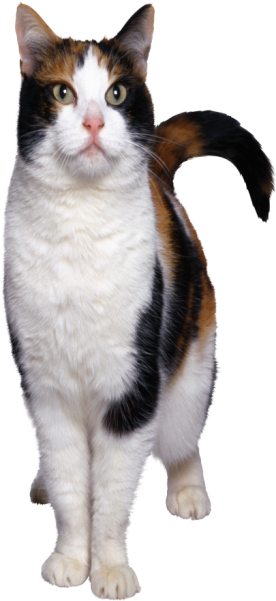